Strategi produk dan Jasa
By R.A. Nurlinda, SE, MM
Tujuan Pembelajaran
Mahasiswa dapat memahami tentang tingkatan, hierarki dan klasifikasi produk
Mahasiswa dapat menguraikan Keputusan bauran Produk
Mahasiswa dapat menjelaskan Keputusan Merek
Mahasiswa dapat menguraikan pengemasan dan pelabelan
Mahasiswa dapat memahami sifat dan klasifikasi jasa
Mahasiswa dapat menjelaskan karakteristik jasa dan implikasi pemasaran
Mahasiswa dapat menjelaskan strategi pemasaran untuk perusahaan jasa
Produk
Segala sesuatu yang dapat ditawarkan ke suatu pasar untuk memenuhi keinginan atau kebutuhan.
Tingkatan produk
Tingkatan Produk
Kaitan tingkatan produk dengan kebutuhan konsumen
Tingkatan Produk
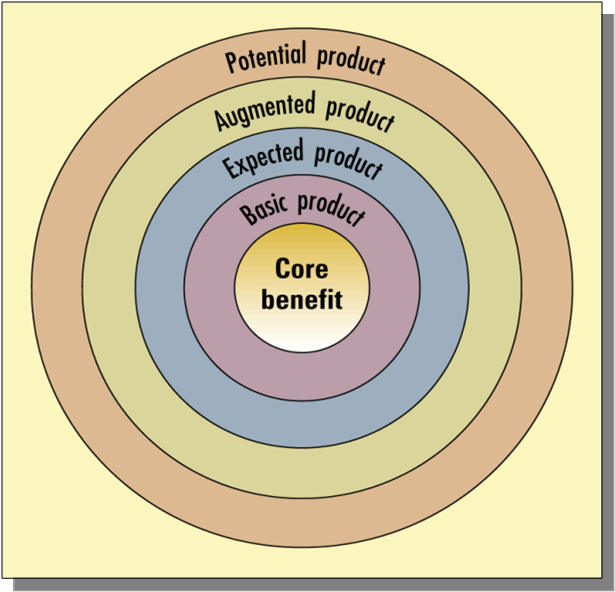 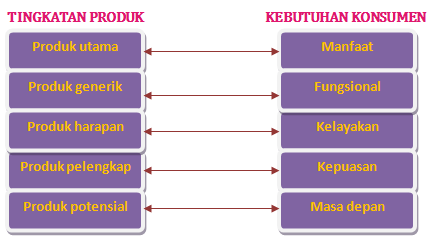 Tingkatan Produk
Core Benefit (Produk Utama)
Basis Product (produk Dasar)
Seorang tamu hotel membeli "istirahat dan tidur"
Sebuah kamar hotel mencakup tempat tidur, kamar mandi, handuk, meja tulis, meja rias, dan lemari pakaian).
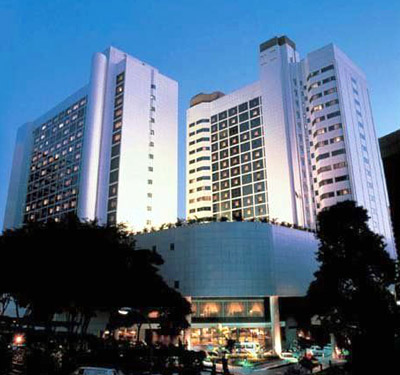 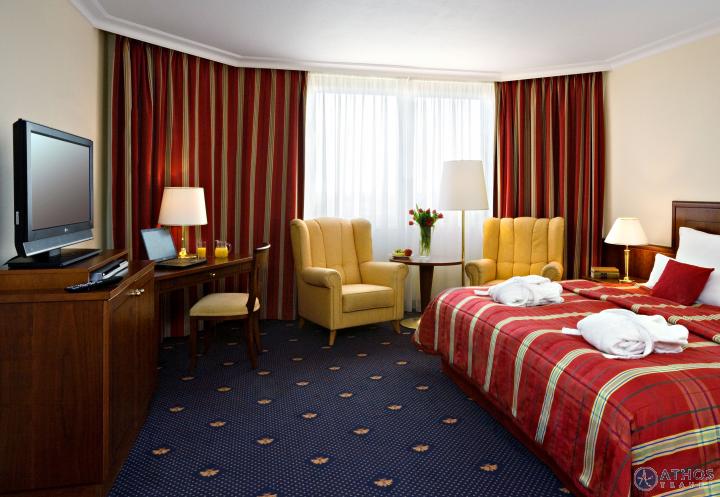 Tingkatan Produk
Expected Product / Produk yang diharapkan
Augmented product/ Produk yang ditingkatkan/ tambahkan
Tamu hotel mengharapkan tempat tidur yang bersih, handuk yang bersih, lampu baca, dan ketenangan
Pesawat TV dengan remote control, bunga segar, check-in yang cepat, makan dan pelayanan kamar yang baik
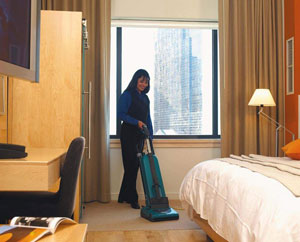 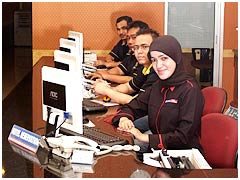 Potential product Produk potensial
Ada hotel yang semua kamarnya suite
Hierarki Produk
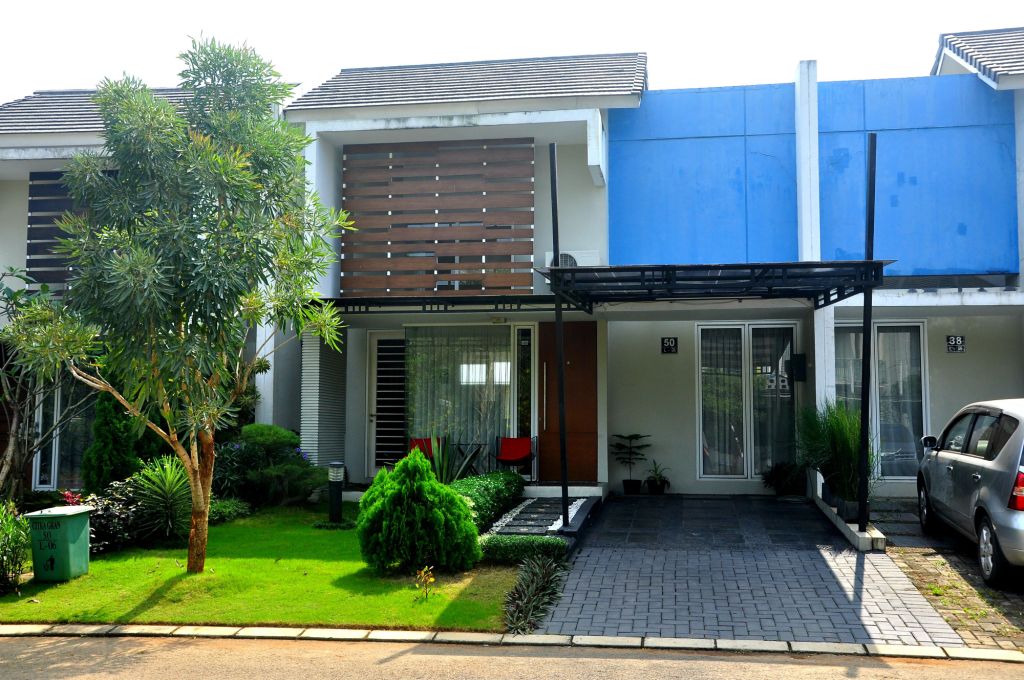 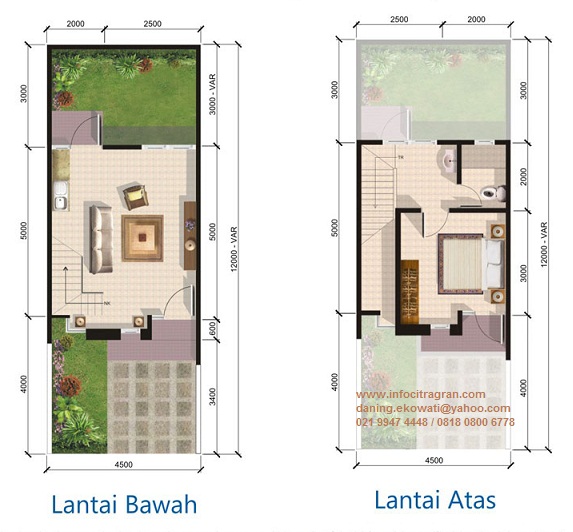 Tahan Lama
Klasifikasi Produk
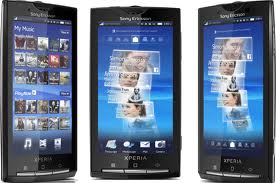 Berdasarkan Ketahanan dan Wujud
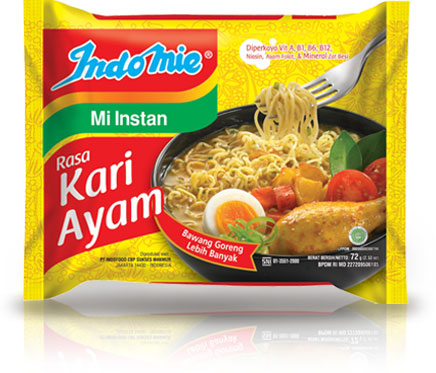 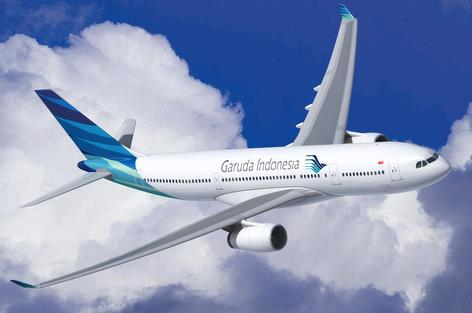 Jasa
Tidak Tahan Lama
Produk konsumsi
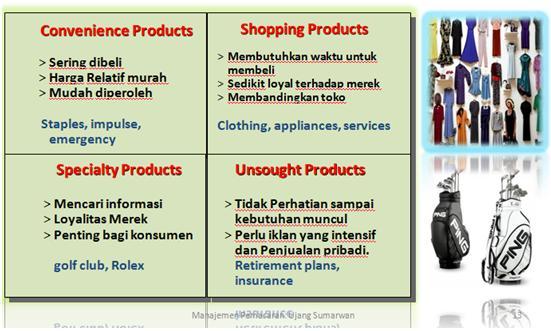 Klasifikasi Produk Konsumsi
Staples
emergency
impulse
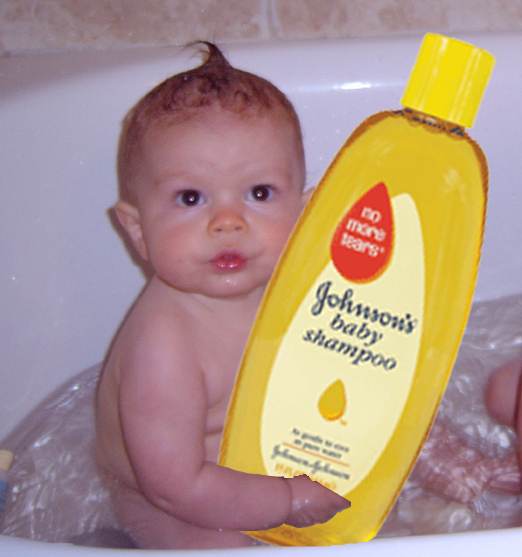 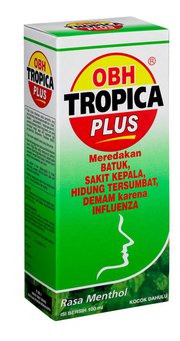 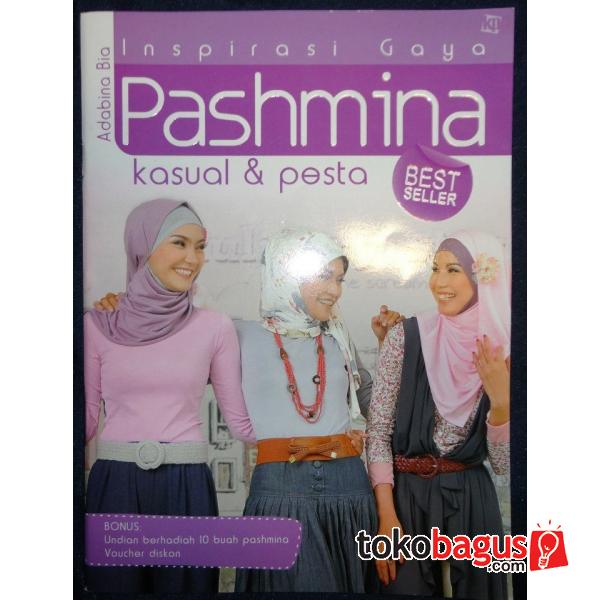 Specialty
Unsought
Shopping
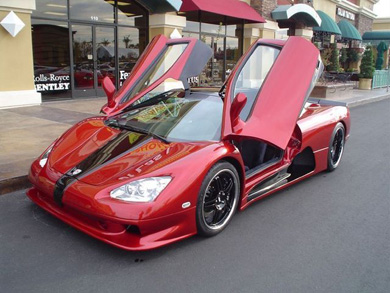 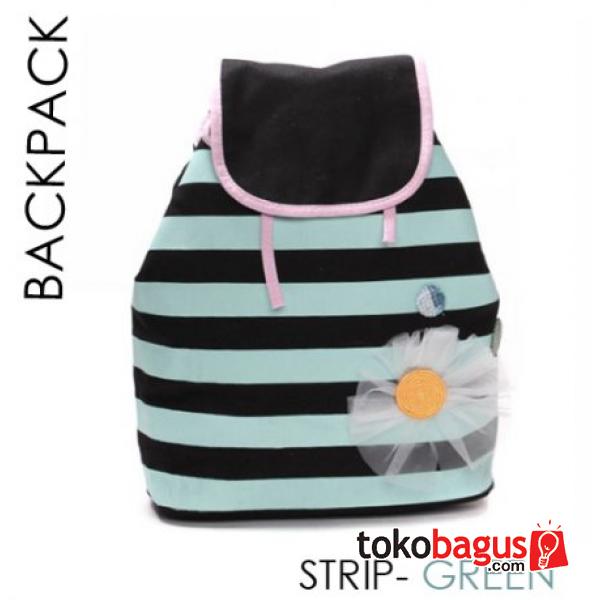 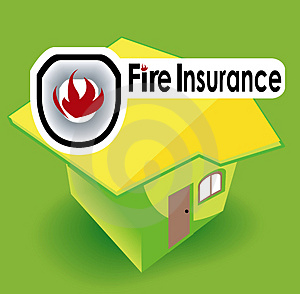 Barang Industri
1. Bahan baku dan suku cadang (materials and parts) adalah barang-barang yang sepenuhnya memasuki produk yang dihasilkan
Bahan mentah
produk pertanian (e.g. gandum, kapas, ternak, buah dan sayuran).
	produk alam (e.g. ikan, kayu, minyak mentah).
Bahan baku dan suku cadang hasil manufaktur.
bahan baku komponen (e.g. Besi, benang, kabel     semen) .
suku cadang komponen (e.g. motor kecil , ban , cetakan).
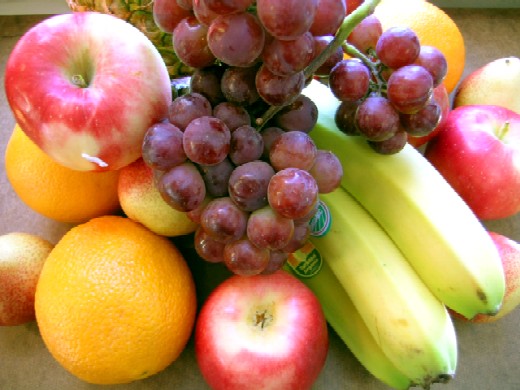 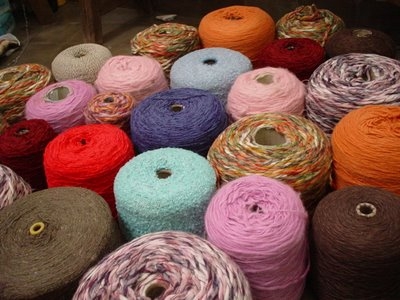 Barang industri
a. Instalasi terdiri dari bangunan (misalnya pabrik dan kantor) dan 
b. Peralatan (misalnya generator, bor, komputer mainframe, lift).
Barang modal (capital items) adalah barang tahan lama yang memudahkan pengembangan dan atau pengolahan produk akhir. Barang modal
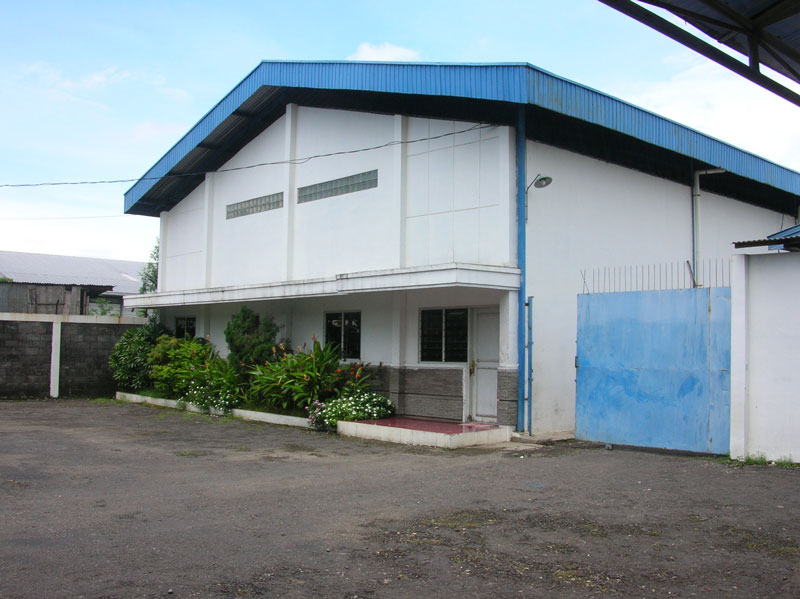 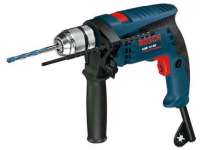 Barang Industri
Perlengkapan dan jasa bisnis adalah barang dan jasa tidak tahan lama yang membantu pengembangan dan atau pengelolaan produk akhir.
Perlengkapan operasi (e.g. Pelumas, batu bara, kertas tulis, pensil), dan 
Barang untuk pemeliharaan dan perbaikan (e.g. cat, paku, sapu).
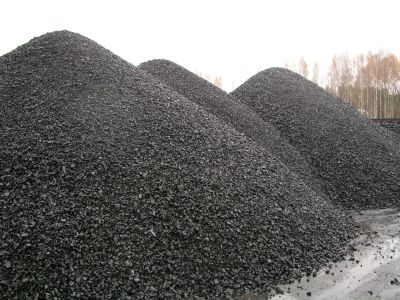 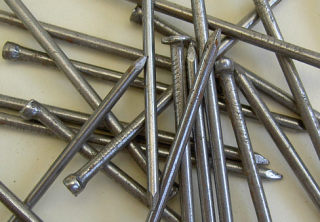 Keputusan Produk
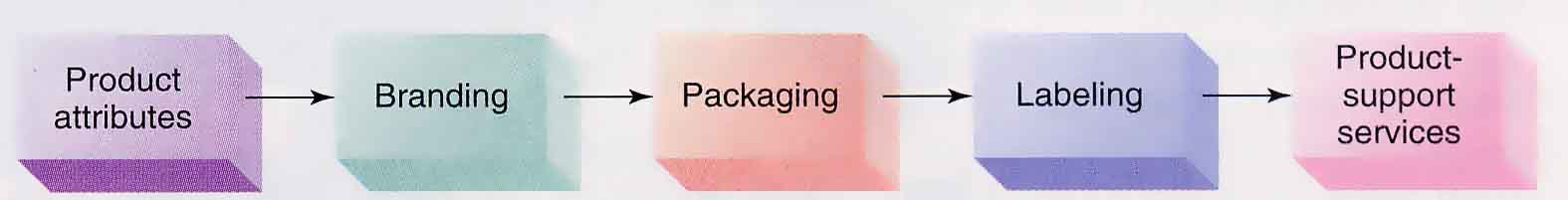 Bauran Produk (product mix atau product assortment)
kumpulan dari semua produk dan unit produk yang ditawarkan penjual tertentu kepada pembeli.
lebar (Width)
Panjang (Length)
Kedalaman (Depth)
konsistensi tertentu. (consistency)
Keputusan Merek
Merek adalah nama, istilah, tanda, simbol, rancangan, atau kombinasi dari hal-hal tersebut, yang dimaksudkan untuk mengidentifikasi barang atau jasa dari seorang atau sekolompok penjual untuk membedakannya dari produk pesaing.
Enam tingkatan pengertian merek
Membangun Merek
Dalam membangun merek, perusahaan harus membuat keputusan tentang:

Positioning merek

Pemilihan nama merek

Sponsor merek

Pengembangan merek
Sponsor Merek
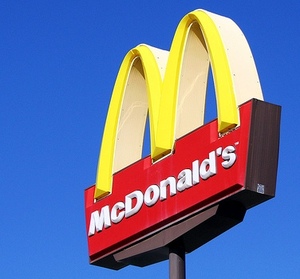 Produsen mempunyai empat pilihan sponsor merek
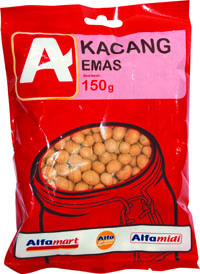 Merek lisensi
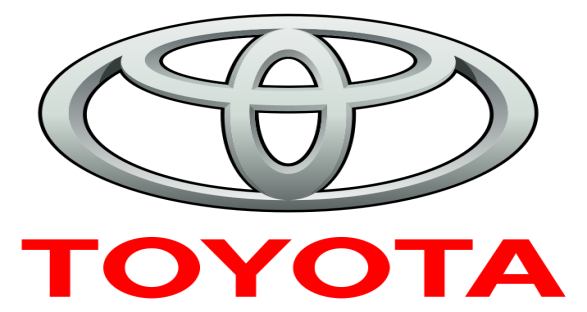 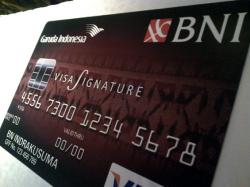 Merek pribadi
Merek nasional/produsen
co-branding
Ekiutas Merek
Ekuitas merek adalah pengaruh diferensial positif bahwa mengenal nama merek akan membuat pelanggan merespons produk atau jasa

Merek dengan ekuitas merek yang kuat adalah aset yang sangat berharga
Brand awareness/ kesadaran merek
Brand acceptability/ penerimaan merek
Brand preference/ preferensi merek
Pengembangan Merek
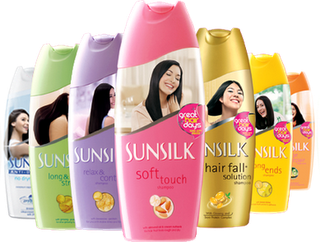 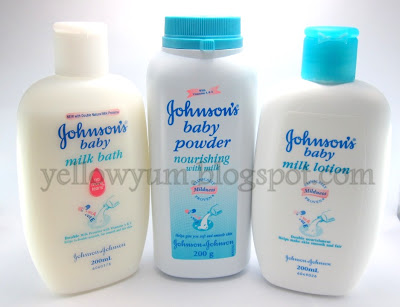 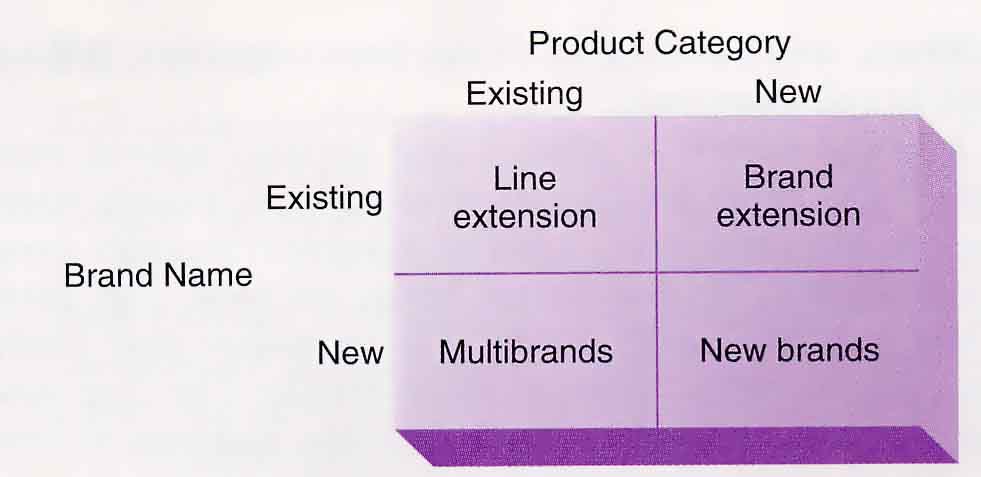 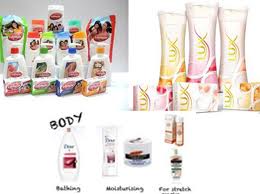 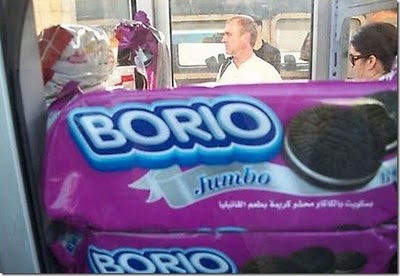 Pengemasan (Packing)
semua kegiatan merancang dan memproduksi wadah atau pembungkus suatu produk.

Kemasan  wadah atau pembungkus
Kemasan primer  dalam botol
Kemasan sekunder  kotak karton
Kemasan pengiriman  kotak kardus
Berbagai faktor yang berperan dalam meningkatnya penggunaan kemasan sebagai alat pemasaran.
Self-Service/ swalayan
Consumer affluence/ kemakmuran konsumen
Company and brand image/ citra perusahaan dan merek
Innovation opportunity/ peluang inovasi
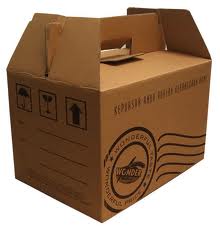 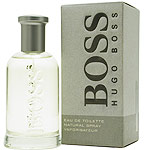 Pelabelan (Labeling)
Pelabelan
Fungsi
Mengidentifikasi
Kelas
Menjelaskan
Mempromosikan
Konsumen yang peduli telah mempengaruhi untuk:
Open dating/ tanggal produksi dan kadaluarsa
Unit pricing/ harga per unit
Grade labeling/ pelabelan tingkat mutu
Percentage labeling/ pelabelan persentase
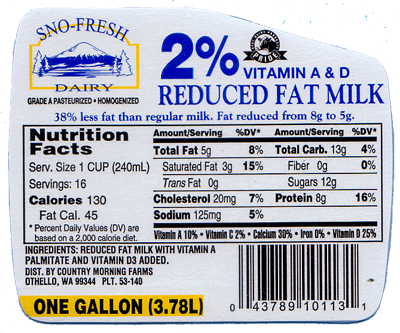 Jasa
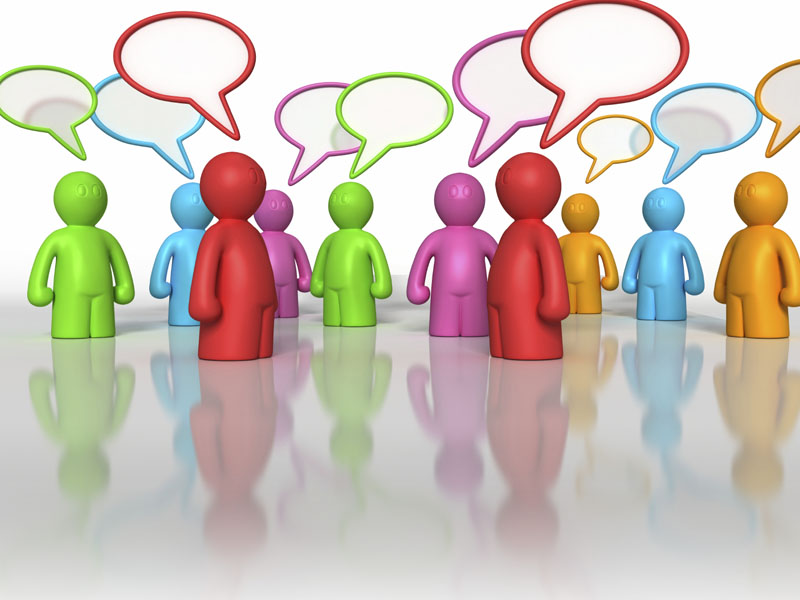 Kategori Bauran Jasa
Karakteristik Jasa
Strategi Pemasaran Perusahaan Jasa
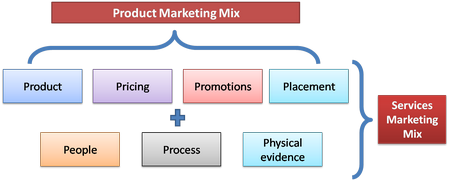 People, process and physical evidence
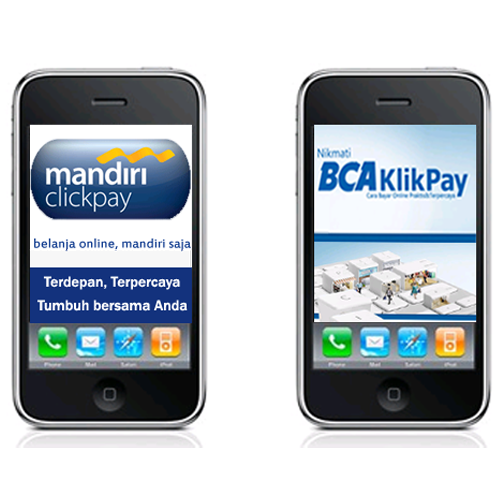 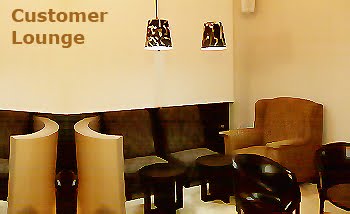 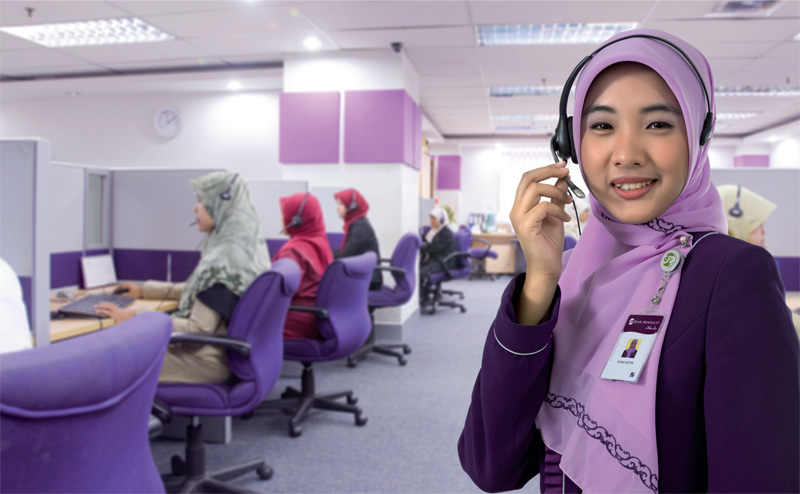 Setiga Pemasaran Jasa
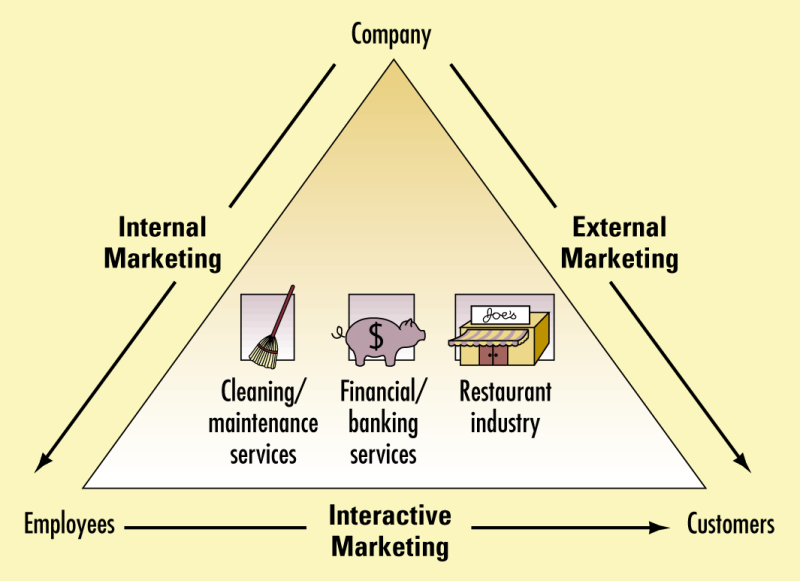 Lima Kesenjangan yang Mengakibatkan Kegagalan Penyampaian Jasa
harapan konsumen dan persepsi konsume
persepsi manajemen dan spesifikasi mutu jasa.
spesifikasi mutu jasa dan penyampaian jasa.
penyampaian mutu jasa dan komunikasi eksternal.
jasa yang dialami dan jasa yang diharapkan.
Lima penentu kualitas jasa
Reliability (keandalan)
Responsiveness (daya Tanggap)
Assurance (Kepastian)
Empaty (Empati)
Tangibles (berwujud)
Pertimbangan Pemasaran Tambahan yang Diperlukan oleh Jasa
Menciptakan diferensiasi kompetitif

Menawarkan kualitas jasa yang tinggi

Menemukan cara untuk meningkatkan produktivitas jasa
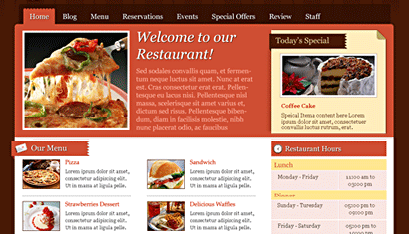 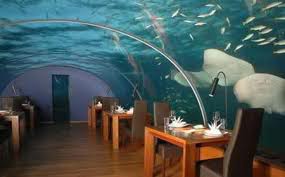